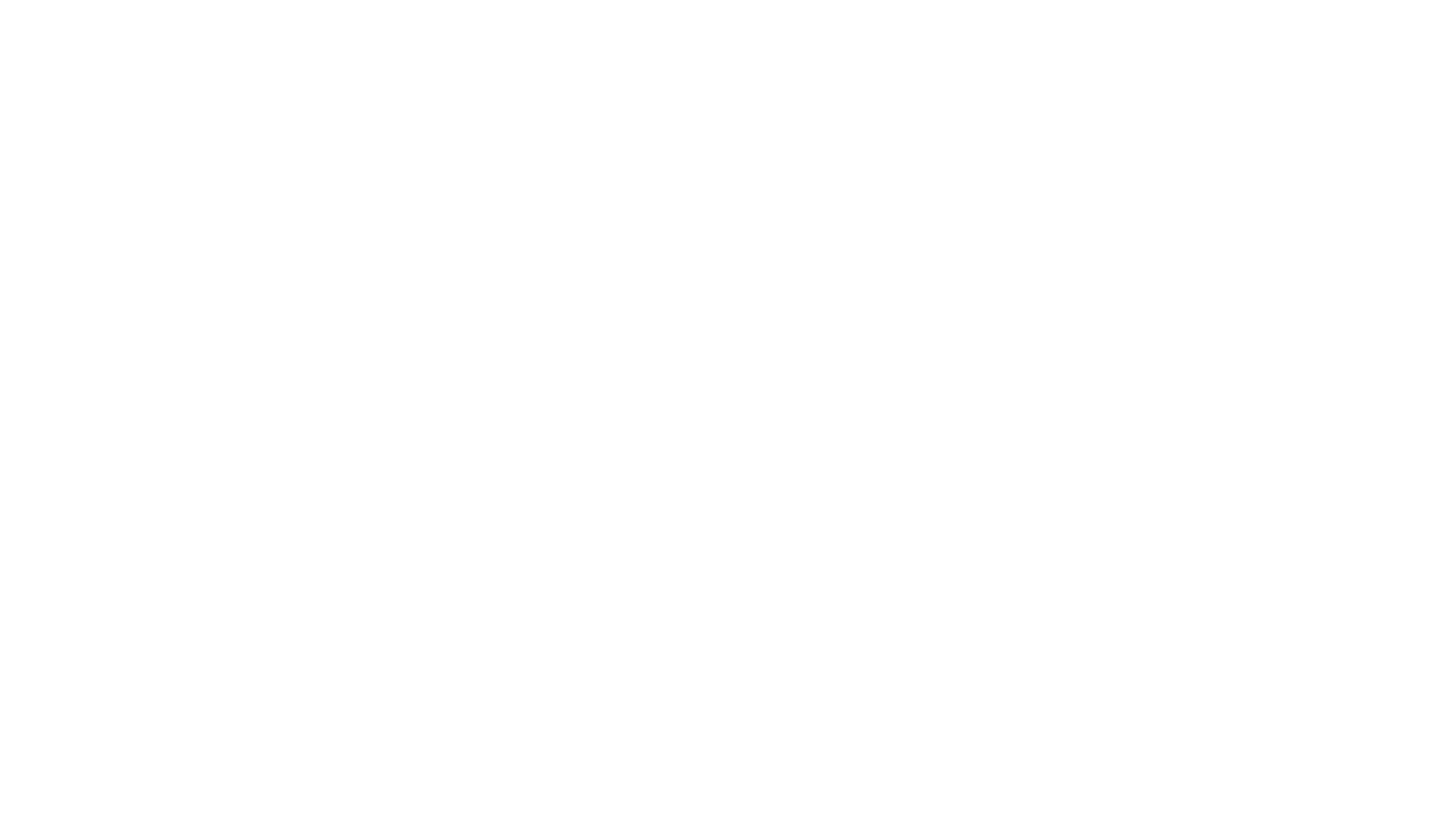 Historia en fotografías
Por: Jhon Eduard Camayo Maca
Raúl Eduardo Mazabuel
Alirio Pérez Añasco
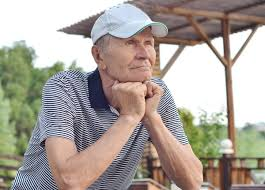 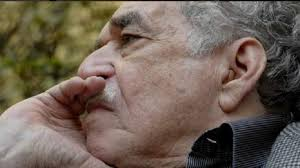 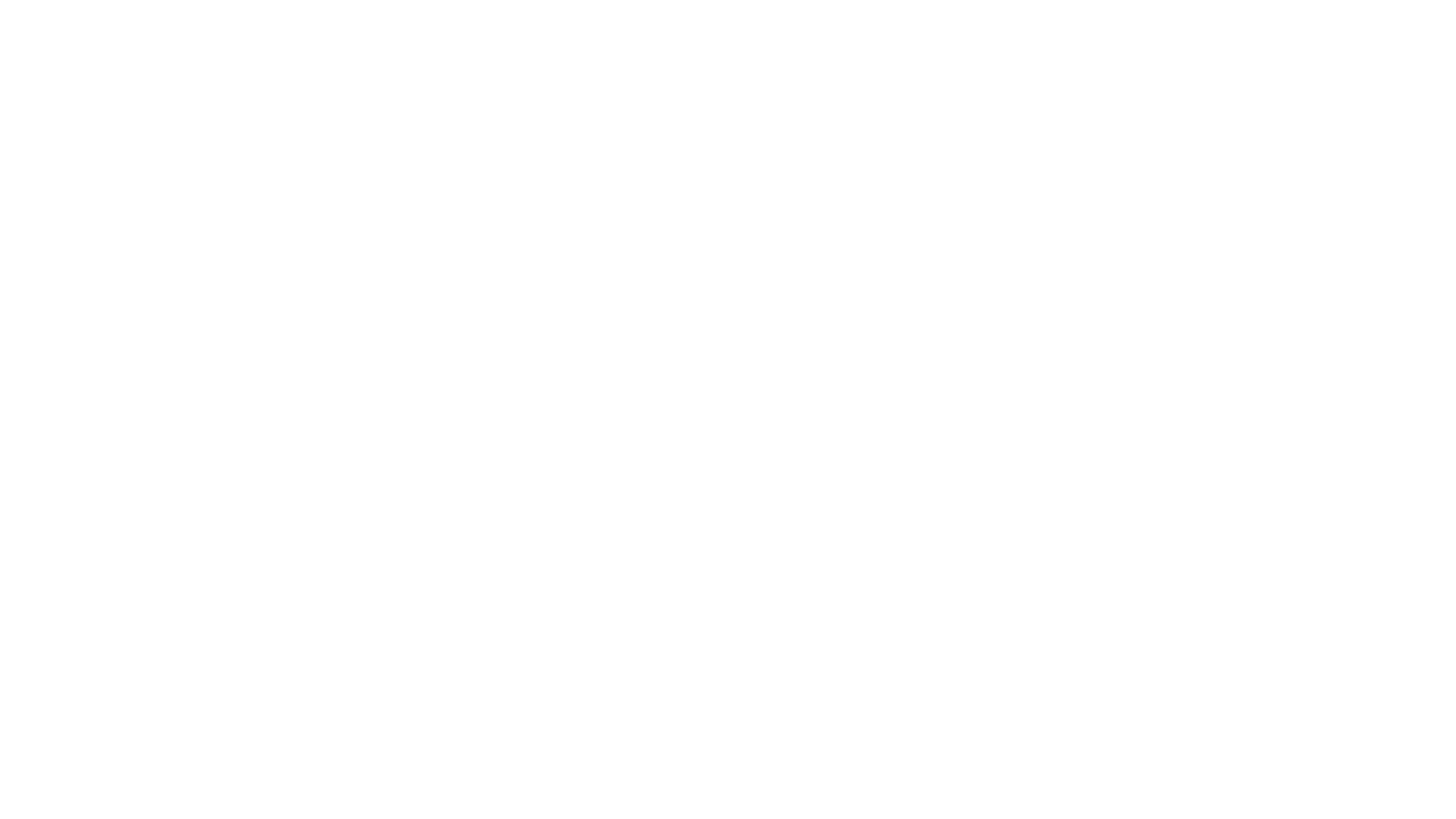 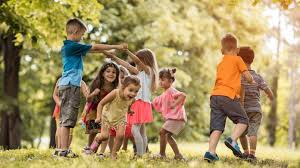 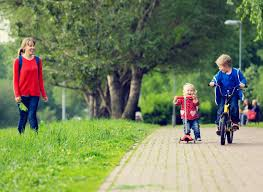 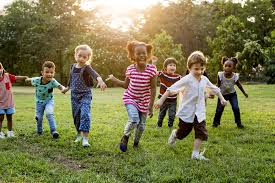 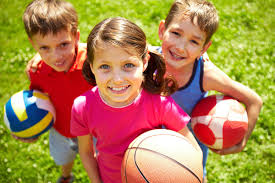 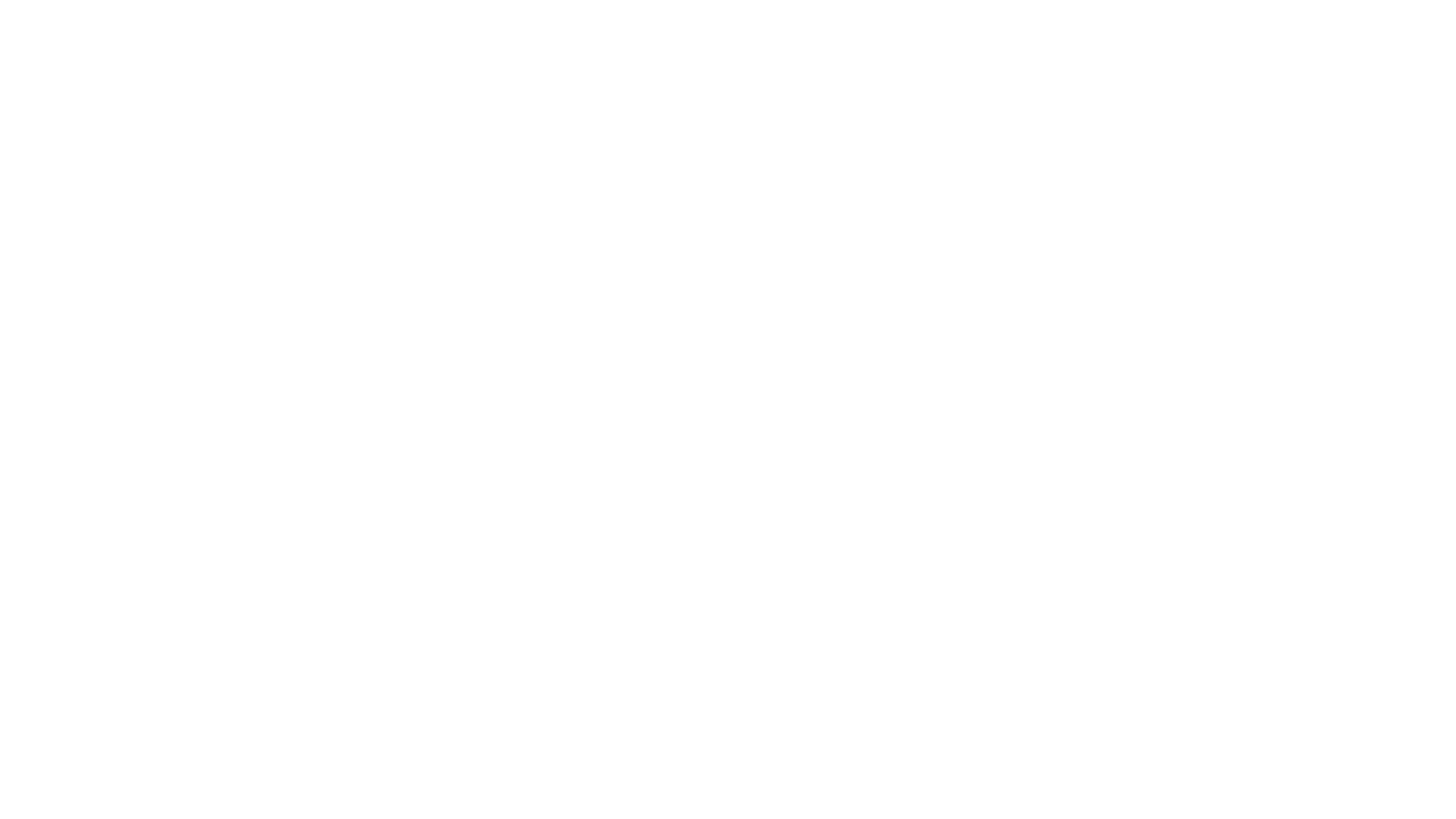 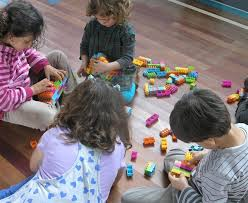 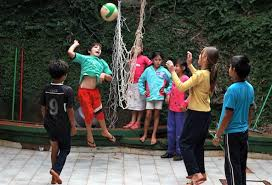 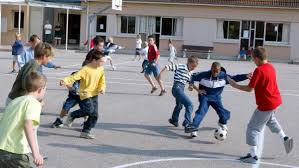 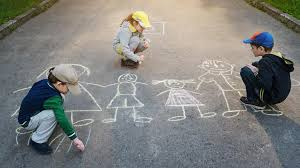 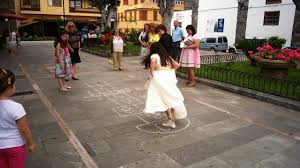 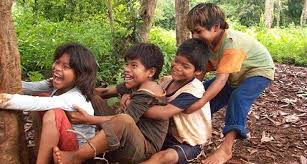 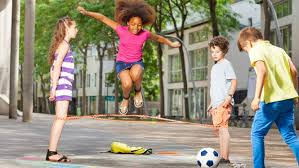 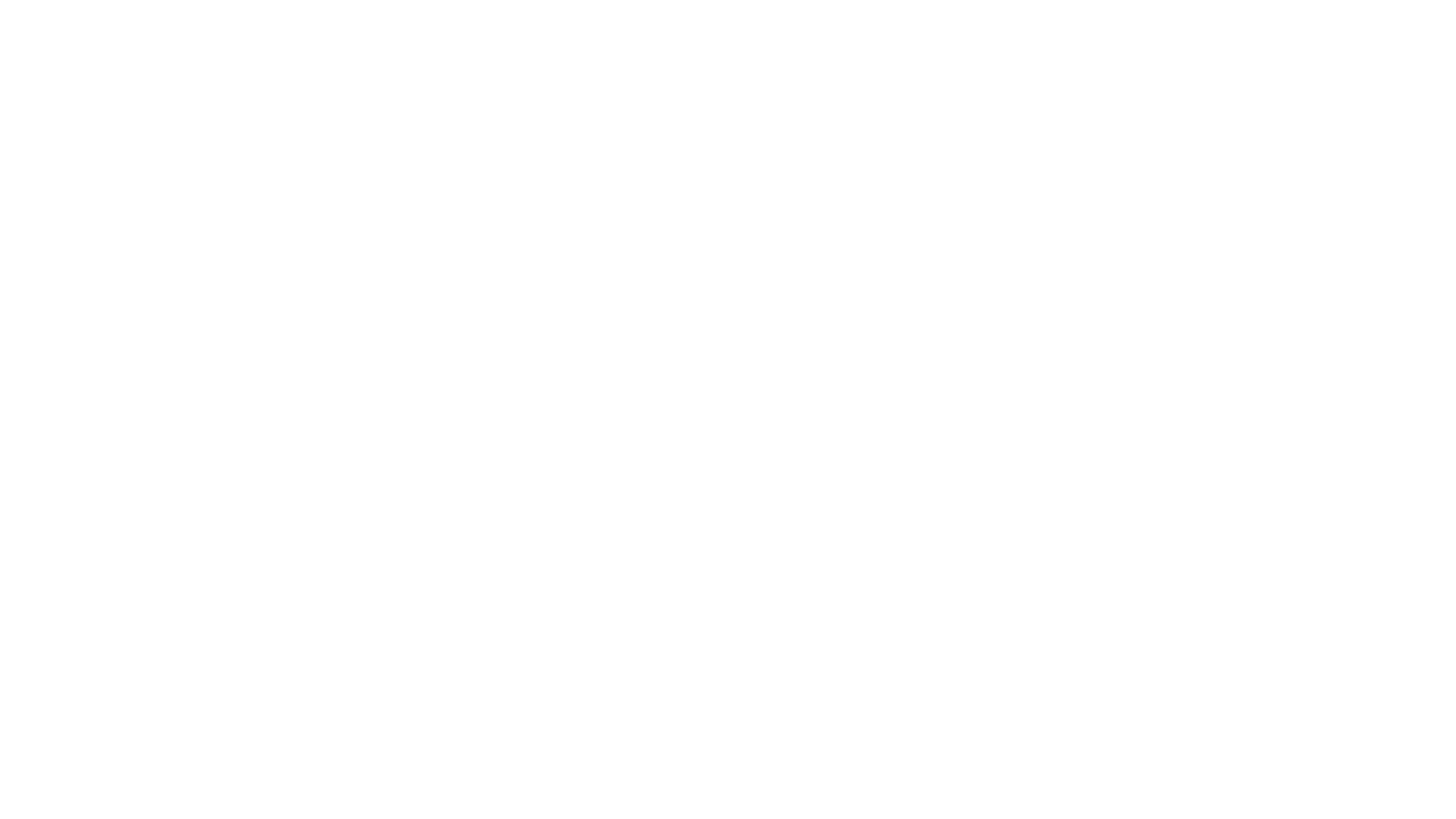 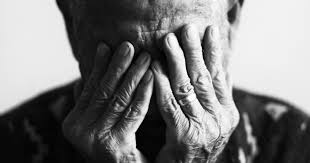 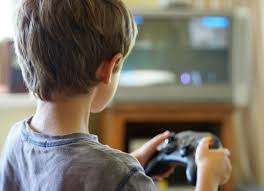 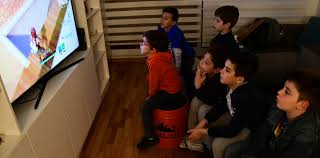 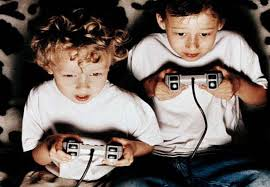 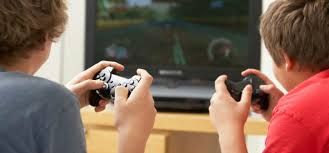 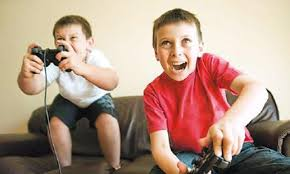 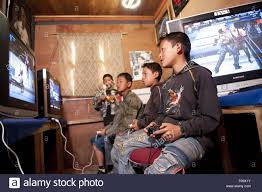 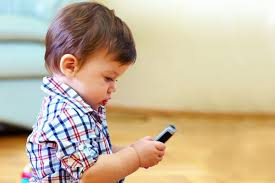 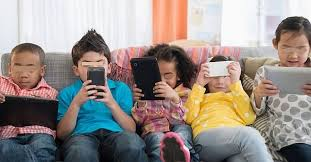 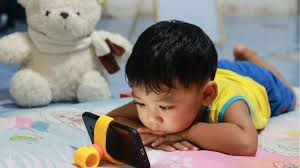 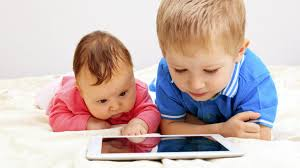 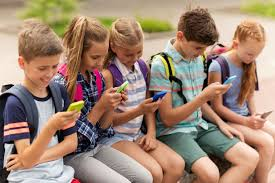 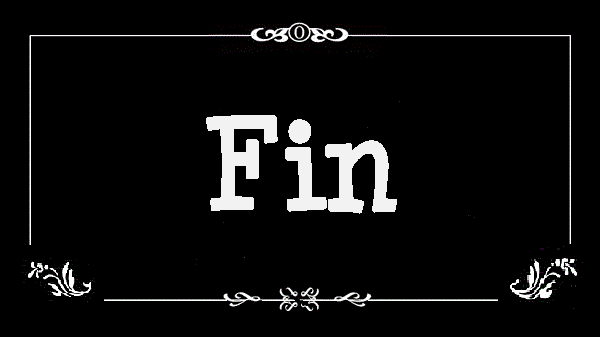